Отчет по проектной
 деятельности
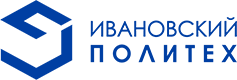 Применение термических методов для получения новых растворимых форм лекарственных соединений
Студенты гр. НИ-41: Боркова Ю.И.
Промзелева Е.С.
Руководитель проекта: к.х.н., ст.н.сотр. Манин А.Н.
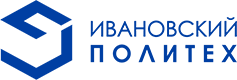 Подтема 1. Применение термических методов для скрининга и получения многокомпонентных кристаллов
Студент гр. НИ-41: Боркова Ю.И.
Руководитель ВКР: к.х.н., ст.н.сотр. Манин А.Н.
.
3
Актуальность работы
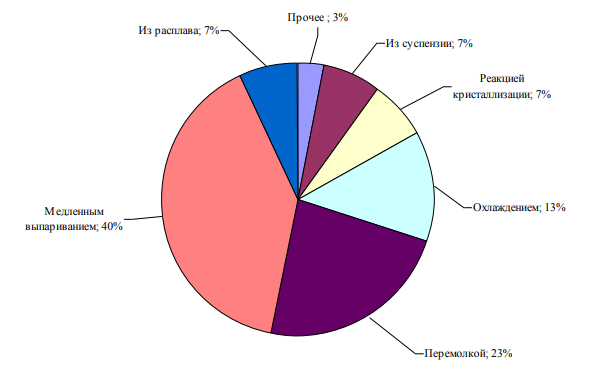 А
В
Сокристаллы
Модифицированные механические свойства
Улучшенные параметры растворения
Рисунок 1. Сравнительная популярность использования методик получения сокристаллов, встречающаяся в литературе
Улучшенная
Химическая и термическая стабильность соединений
4
Цели и задачи работы
Целью нашей работы является оценка применимости метода сублимации как способа получения сокристаллической формы карбамазепина.
Задачи исследования:
1. Проанализировать термическую стабильность карбамазепина
2. Апробация метода косублимации на модельных системах.
3. Выбор подходящего для карбамазепина коформера.
4. Проведение эксперимента по косублимации и ресублимации двойной системы с карбамазепином.
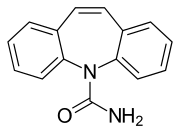 Рисунок 2. Структурная формула молекулы карбамазепина
5
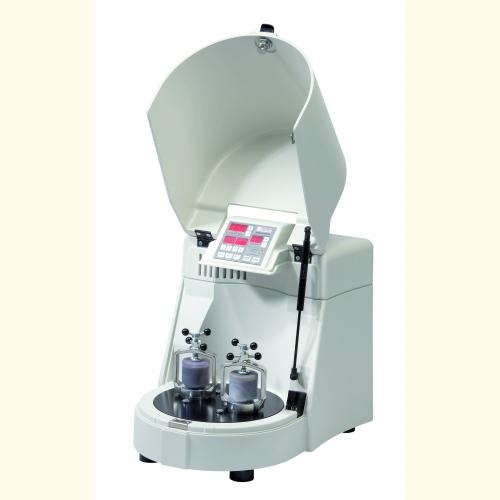 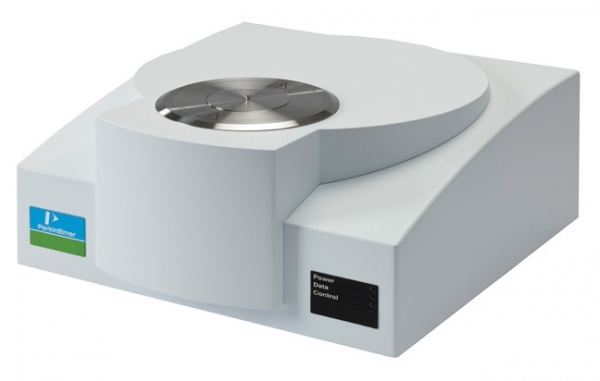 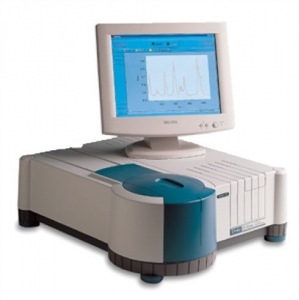 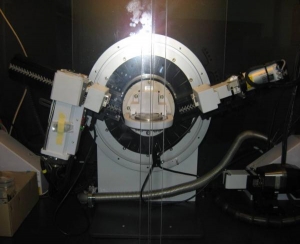 5
6
Сублимация
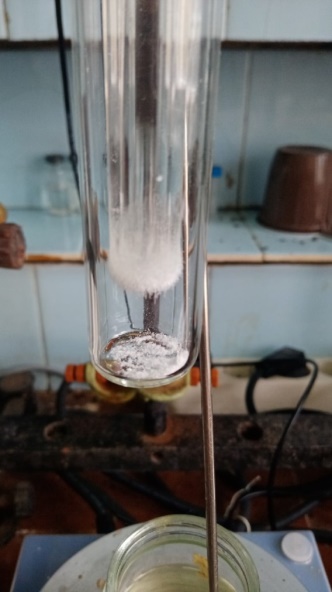 поток инертного газа
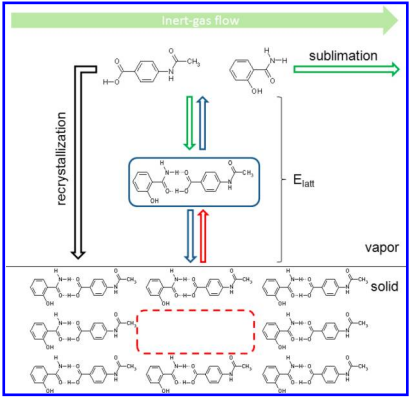 перекристаллизация
Сублимация
пар
Рисунок 3. Трубка Шленка
Рисунок 4. Механизм процесса сублимации сокристаллов
Davey, R. J.; Blagden, N.; Potts, G. D.; Docherty, R. J. Polymorphism in molecular crystals: stabilization of a metastable form by conformational mimicry // Am. Chem. Soc. 1997, 119, 1767−1772.
7
Скрининг тестовых образцов методом косублимации
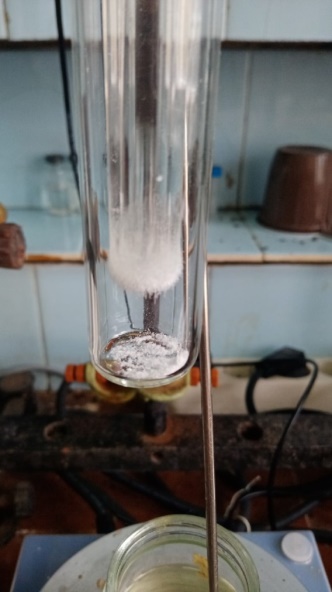 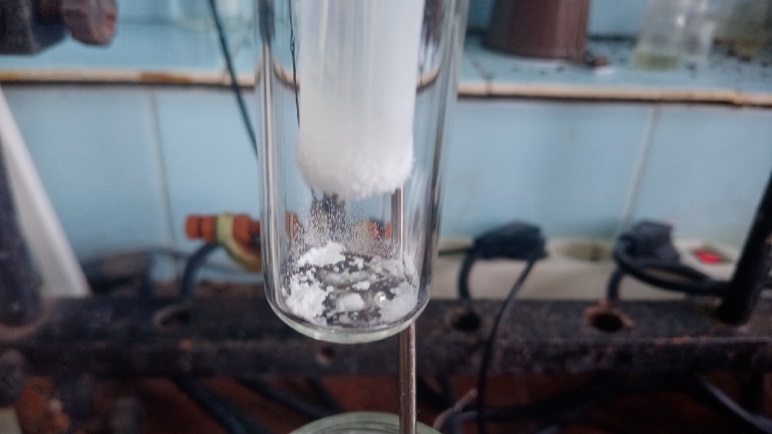 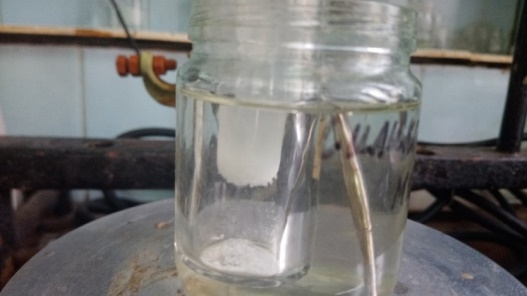 Рисунок 7. Охлаждающий палец с образцом [Tph+SA]
Рисунок 6. Охлаждающий палец с образцом [CAF+OxAc]
Рисунок 5. Охлаждающий палец с образцом [CAF+SA]
Llinas, A.; Goodman, J. M. Polymorph control: past, present and future // Drug Discovery Today 2008, 13, 198− 210.
8
Сублимация Карбамазепина
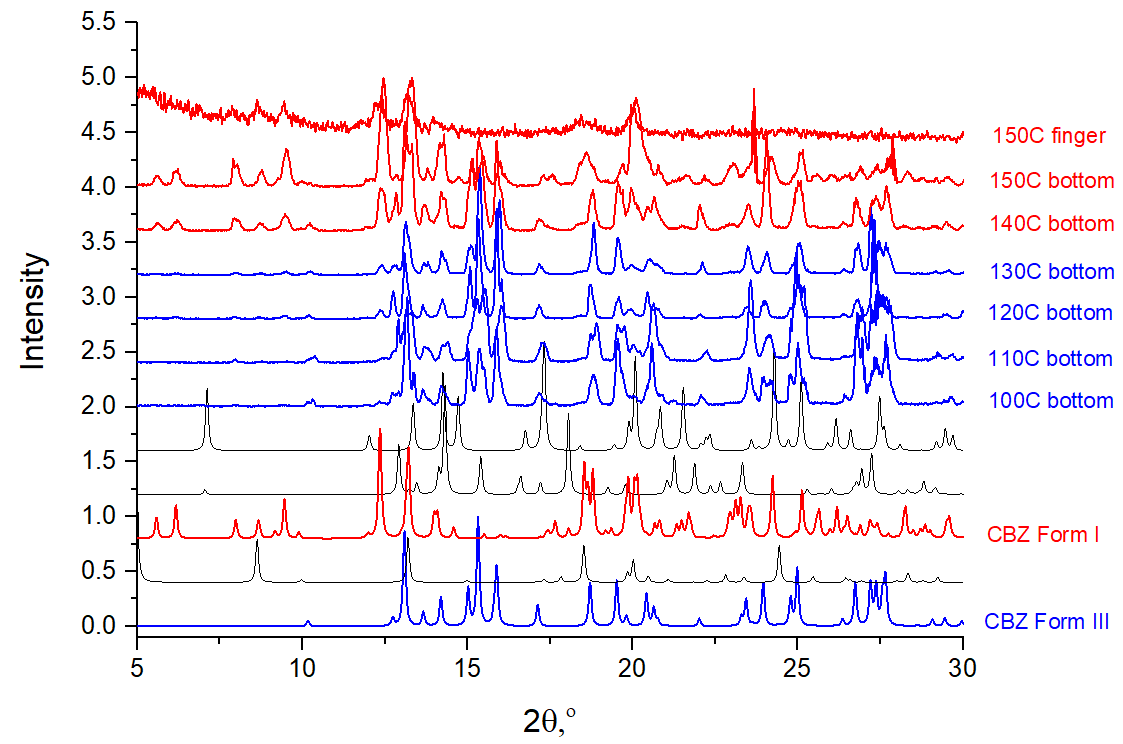 Известно более 40 многокомпонентных кристаллов с карбамазепином.
карбамазепин
иминостилбен
165 °С
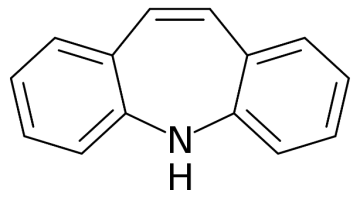 Рисунок 9. Дифрактограмма полиморфной формы карбамазепина (CBZ Form 3) (синяя линия), полиморфная форма карбамазепина (CBZ Form 1) (красная линия)
Рисунок 8. Структура иминостилбена
9
Выбор коформера
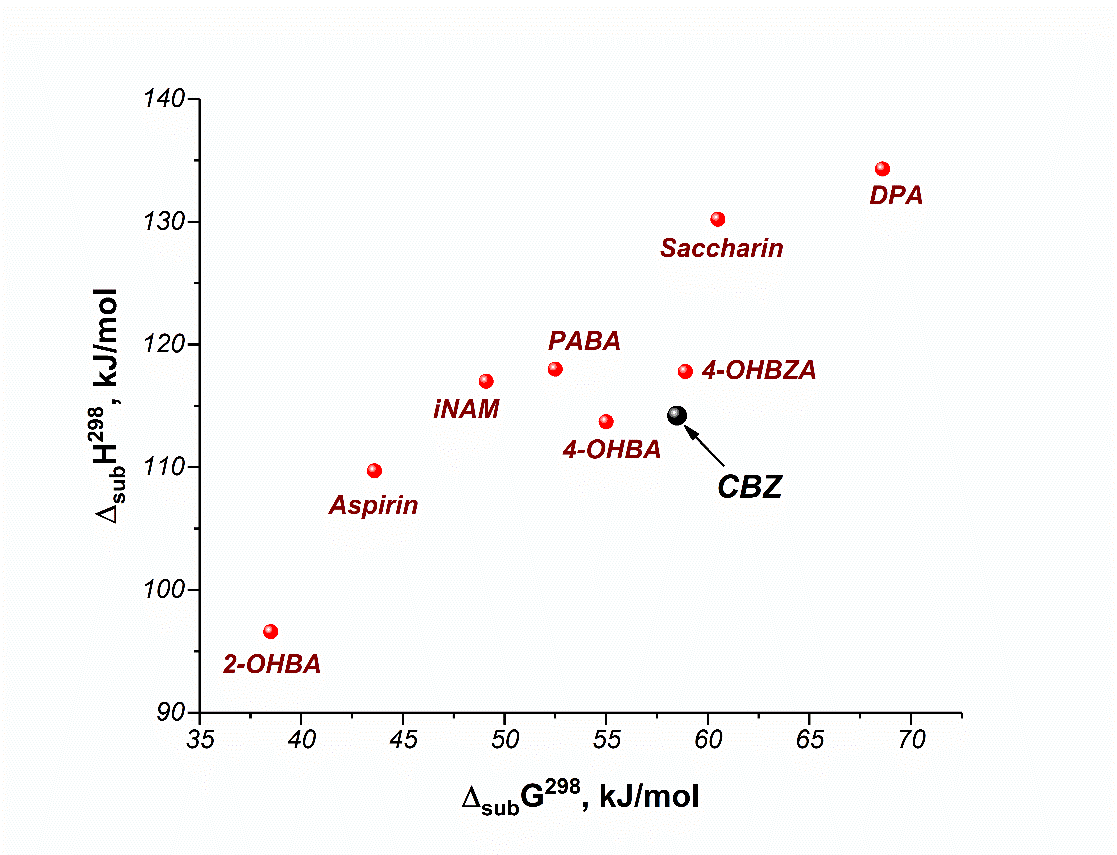 (А) =
(В)
(B)
(А) =
Рисунок 10. Поиск модельного сокристалла для сублимации
10
Результаты эксперимента по косублимации и ресублимации
11
Построение фазовой диаграммы
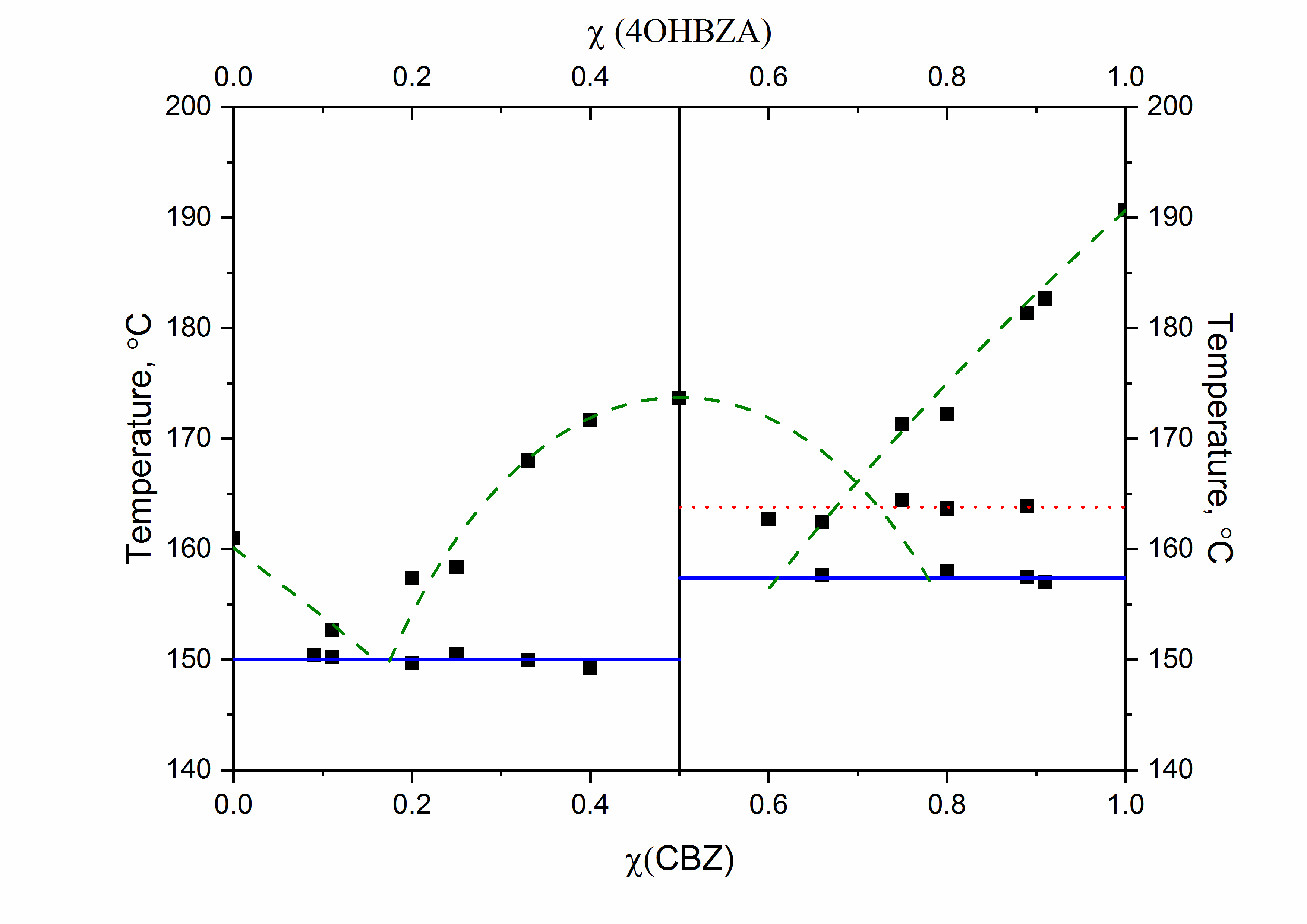 TE2
TE1
Рисунок 11. Фазовая диаграмма плавления перемолотой смеси (CBZ+4OHBZA)
12
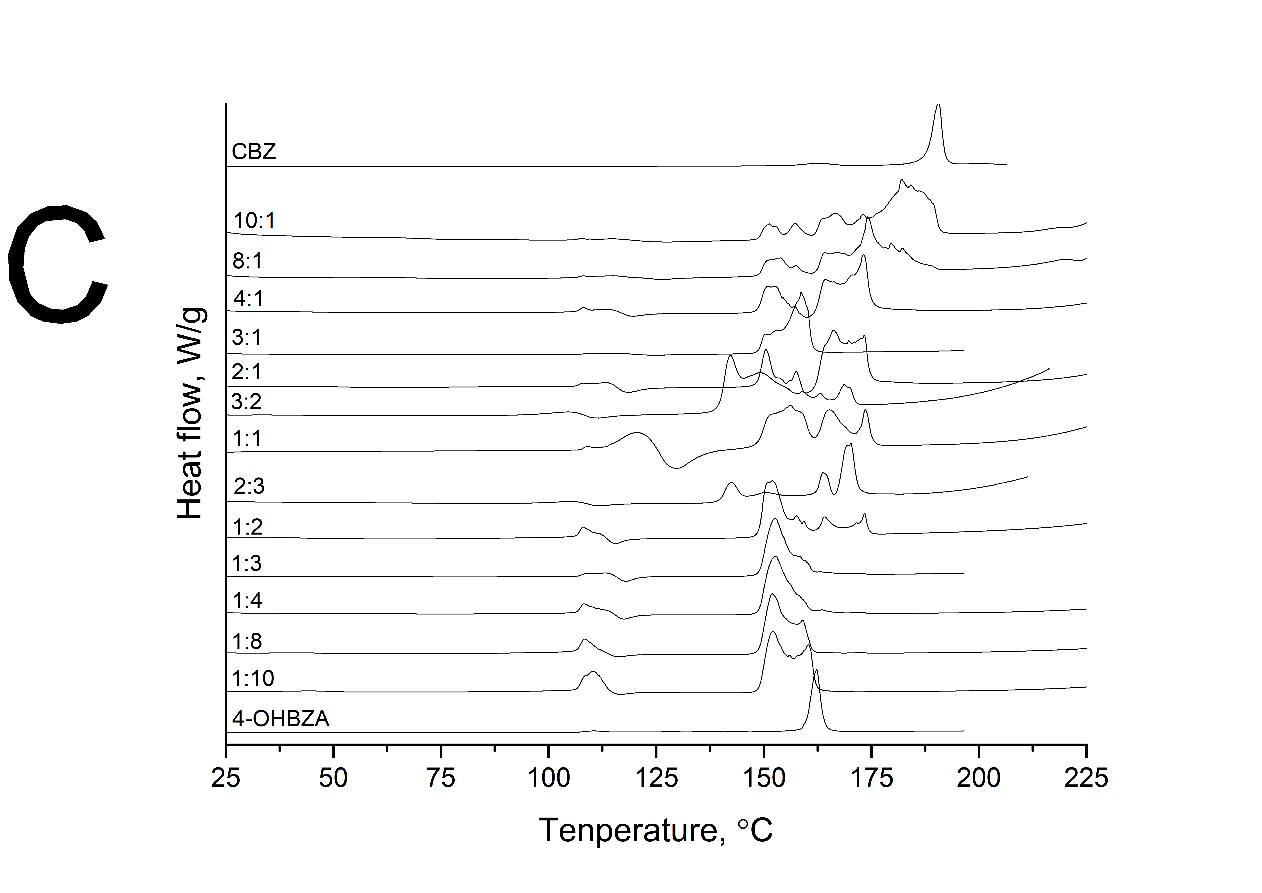 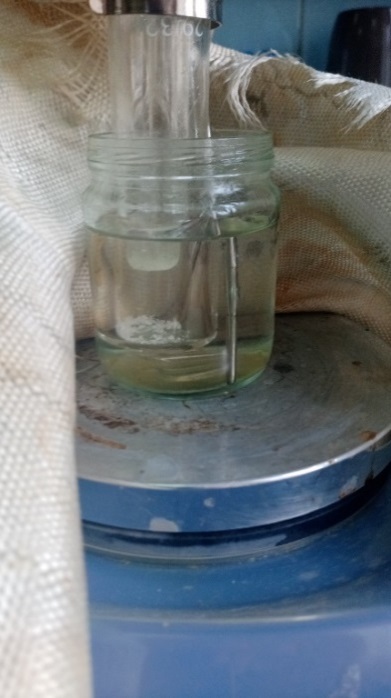 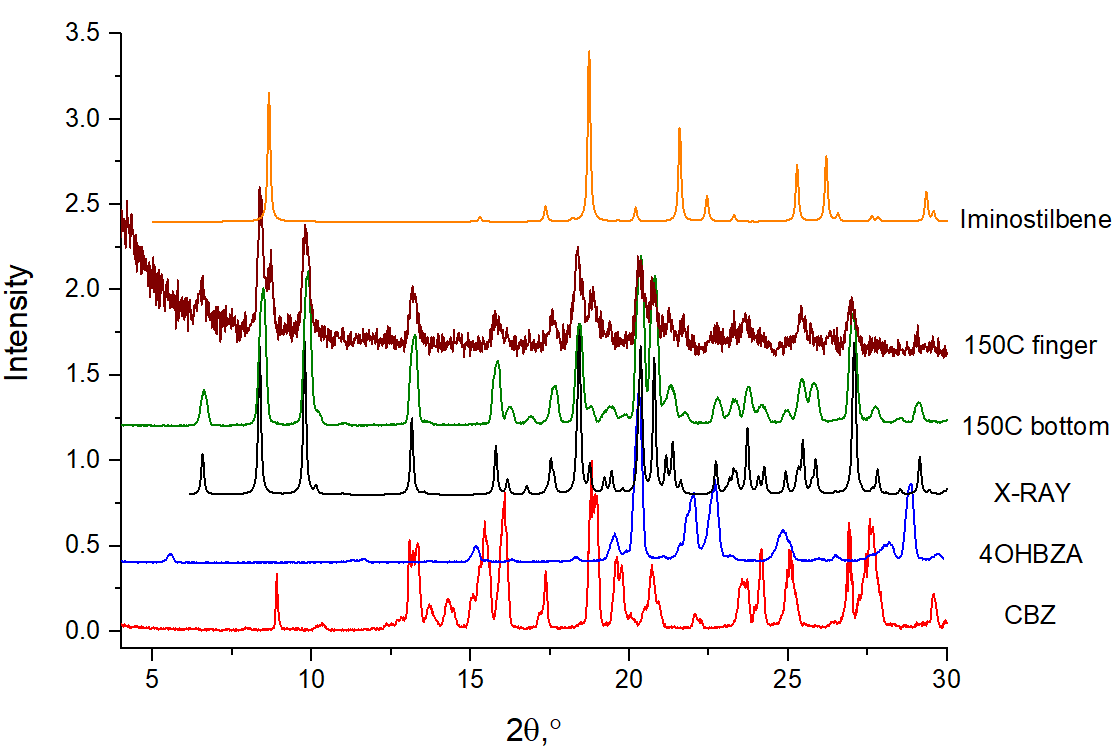 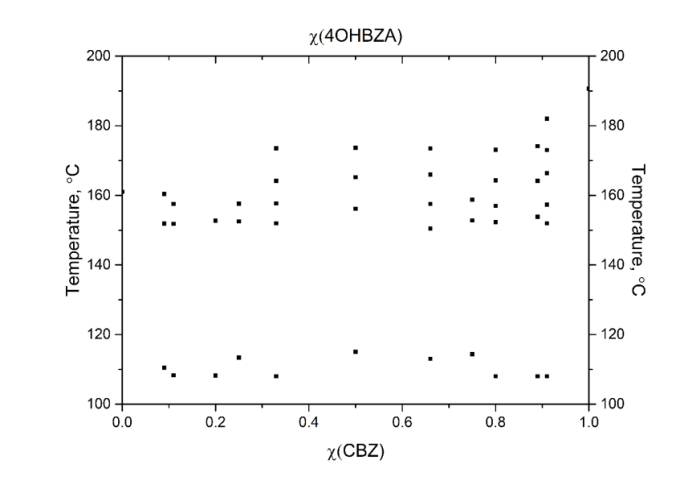 Рисунок 13. Кривые плавления  сокристалла [CBZ+4OHBZA] в различном стехиометрическом соотношении (1); Фазовая диаграмма плавления физической смеси CBZ и 4OHBZA (2)
Рисунок 12. (1) Фотография трубки Шленка с исследуемым образцом. (2) Дифрактограммы коформеров, образца в донной фазе, на охлаждающем пальце и дифрактограмм сокристалла и иминостилбена.
TE2
TE1
TE0
13
Выводы
1. Показано что в чистом виде карбамазепин стабилен до 130 °С при дальнейшем повышении температуры происходит полиморфный переход из формы III в форму I.

2. Обнаружено, что на процесс образования сокристалла методом сублимации могут влиять не только температура эксперимента, стехиометрический состав, но также и другие препаративные условия, такие как скорость нагрева, продолжительность эксперимента, чистота образцов, уровень вакуума и другие. Поэтому для каждого эксперимента необходимо подбирать уникальные условия.

3. На основе информации о термодинамических параметрах процесса сублимации индивидуальных соединений произведен подбор коформеров для исследования с карбамазепином. Выбран компонент с 4-гидроксибендамидом, у которого энтальпия и энергия Гиббса процесса сублимации очень близки (в пределах ошибки) с карбамазепином.
4. Проведена оценка применимости метода косублимации. Показано, что для систем с карбамазепином метод косублимации приводит к термической деградации карбамазепина при температурах, значительно меньших, чем это происходит у карбамазепина в чистом виде, которые численно равны значениям эвтектического плавления физической смеси компонентов.

5. Проведенный эксперимент по ресублимации сокристалла с карбамазепином показал повышение термической стабильности карбамазепина до температуры эвтектического плавления сокристалла с избытком любого из коформеров.
14
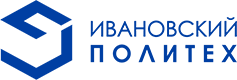 Подтема 2. «Использование метода сублимации для получения сокристаллов»
Студент гр. НИ-41: Промзелева Е.С.
Руководитель проекта: к.х.н., ст.н.сотр. Манин А.Н.
15
Актуальность работы
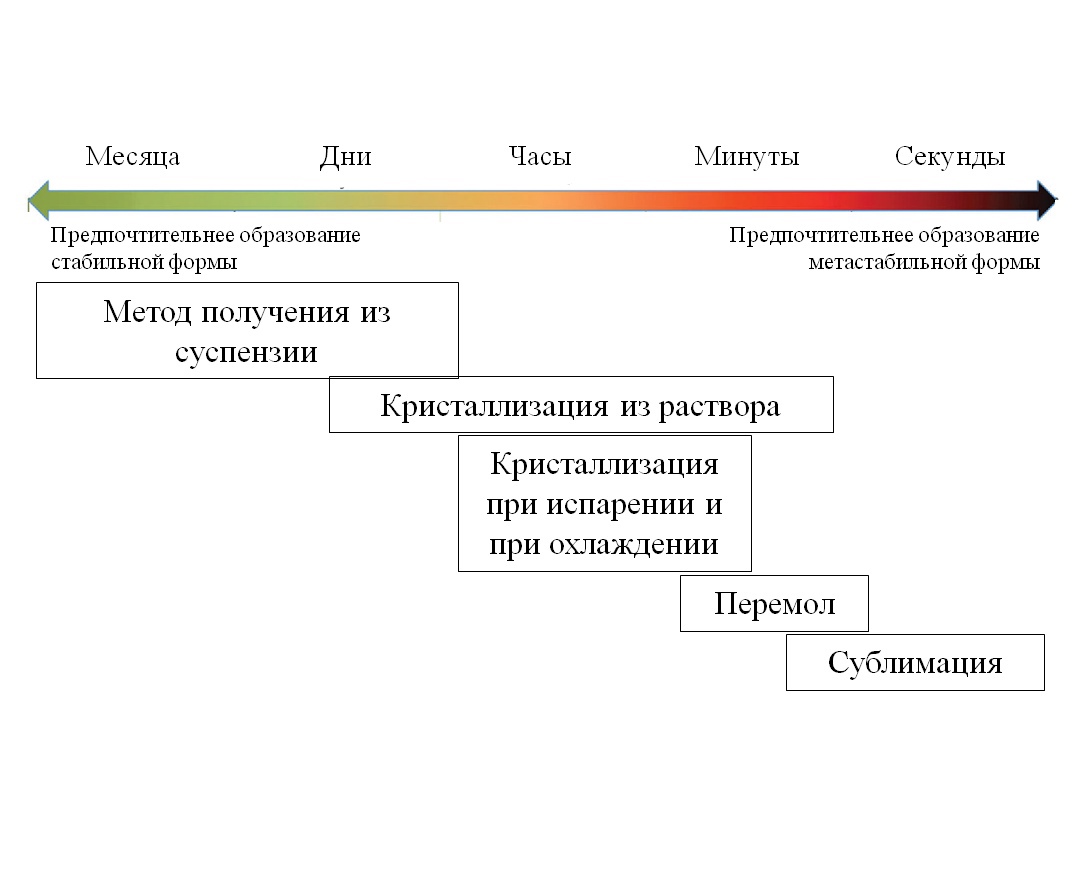 Актуальным вопросом является изучение особенностей применения новых методов скрининга и получения многокомпонентных кристаллов, которые, как правило, имеют набор ограничений и допущений.
16
Цель работы
Цель данной работы - оценка применимости метода сублимации для получения новых многокомпонентных кристаллов с левофлоксацином.
Рис.1. Химическая структура
левофлоксацина
Рис.2. Химическая структура
 тирамина
17
Задачи работы
В рамках данной работы были поставлены следующие задачи:
Провести скрининг многокомпонентных кристаллов с левофлоксацином различными методами. 

2. Охарактеризовать новый многокомпонентный кристалл различными методами. 

3. Протестировать метод сублимации, как способ получения многокомпонентного кристалла левофлоксацина.
18
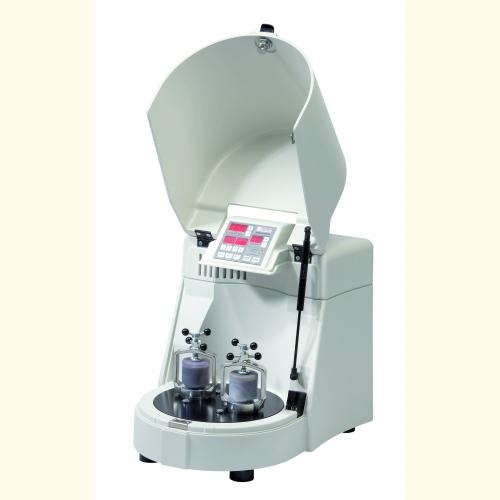 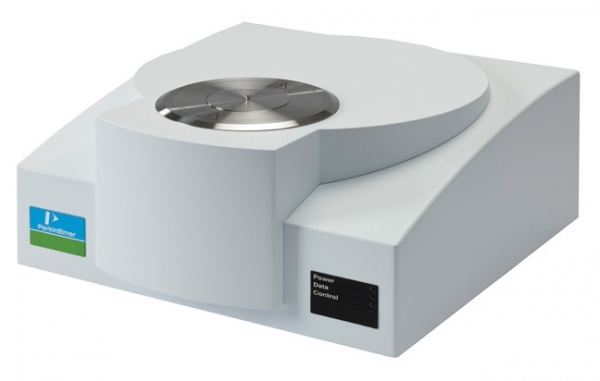 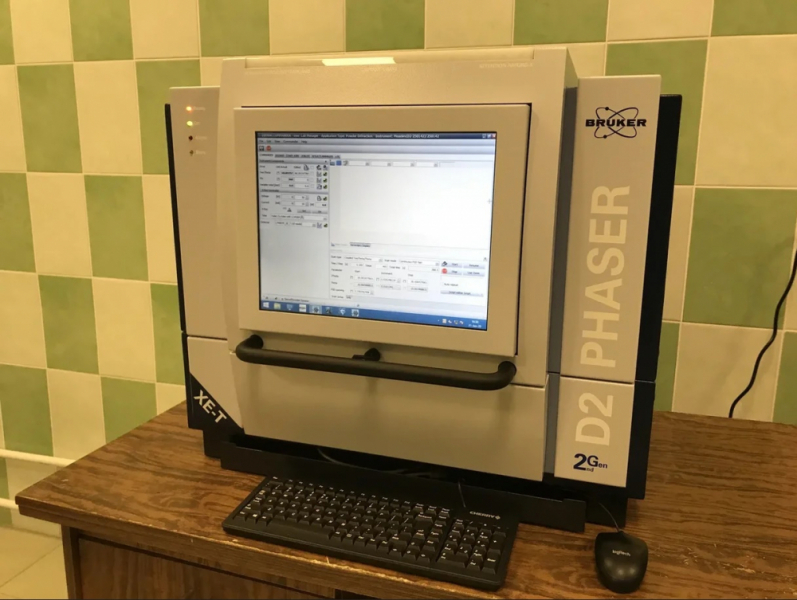 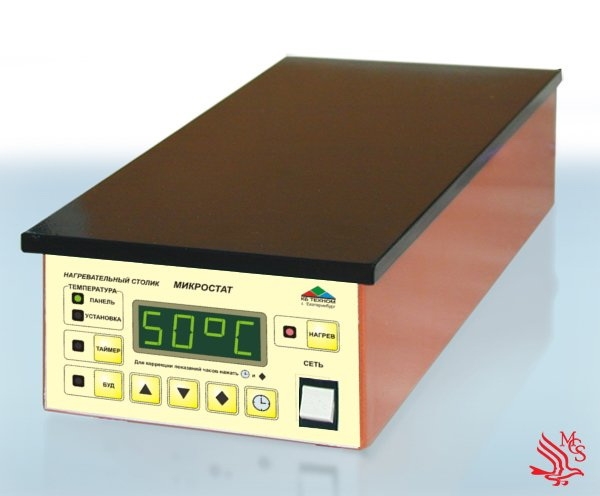 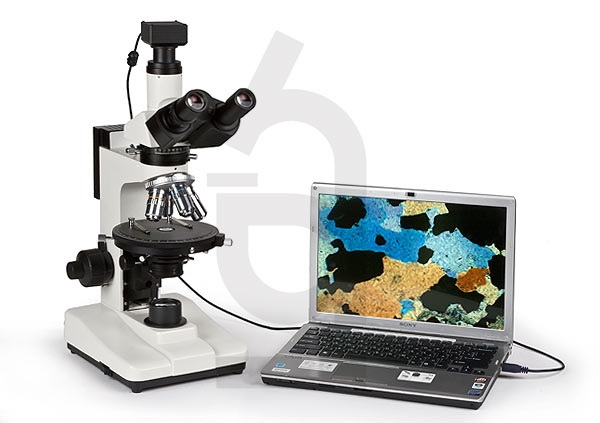 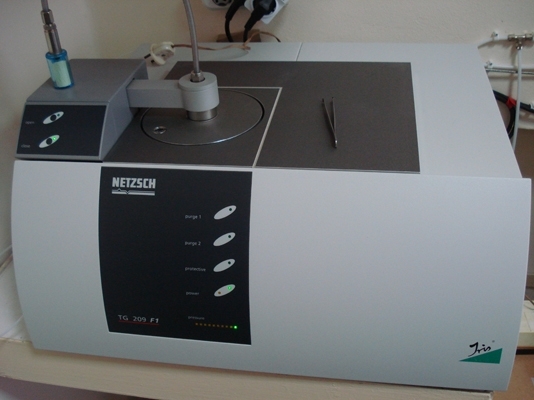 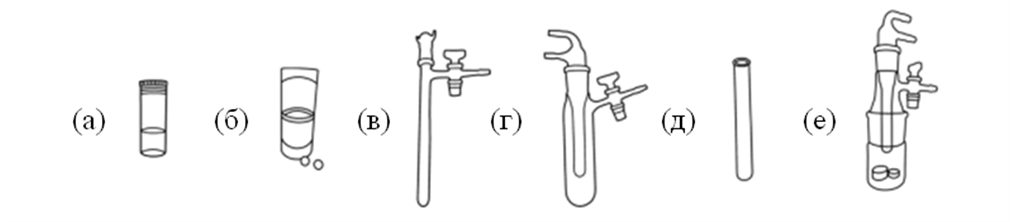 5
19
Скрининг методом ДСК
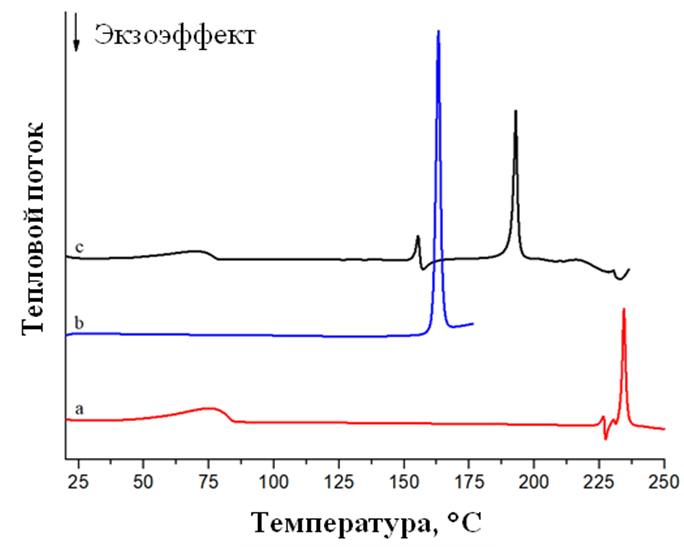 Рис. 3. ДСК анализ для системы (LFX+TYA): (a) LFX, (b) TYA, (c) (LFX+TYA) (1:1).
20
Скрининг методом термомикроскопии
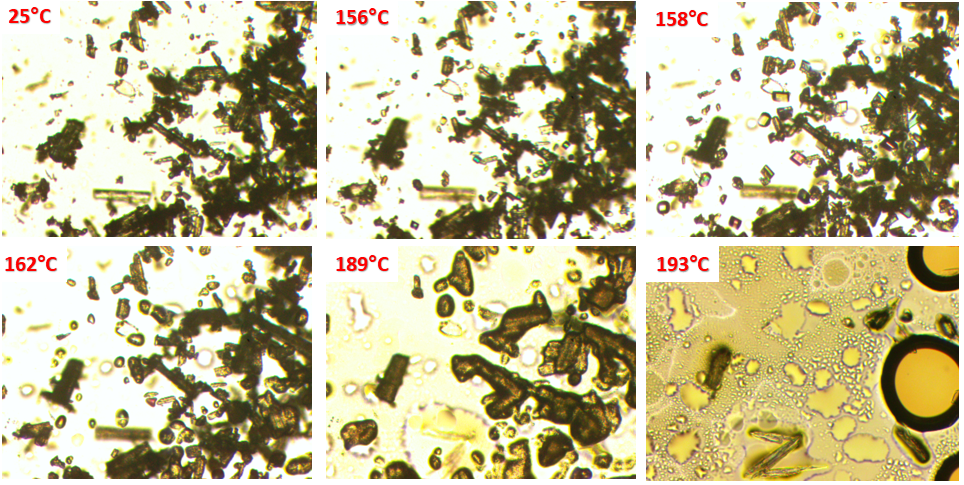 Рис. 4. Термомикроскопия для (LFX+TYA).
21
Скрининг методом перемола с добавлением растворителя
LAG – liquid-assisted grinding (перемол с добавлением растворителя)
Термический анализ многокомпонентных кристаллов левофлоксацина с тирамином
22
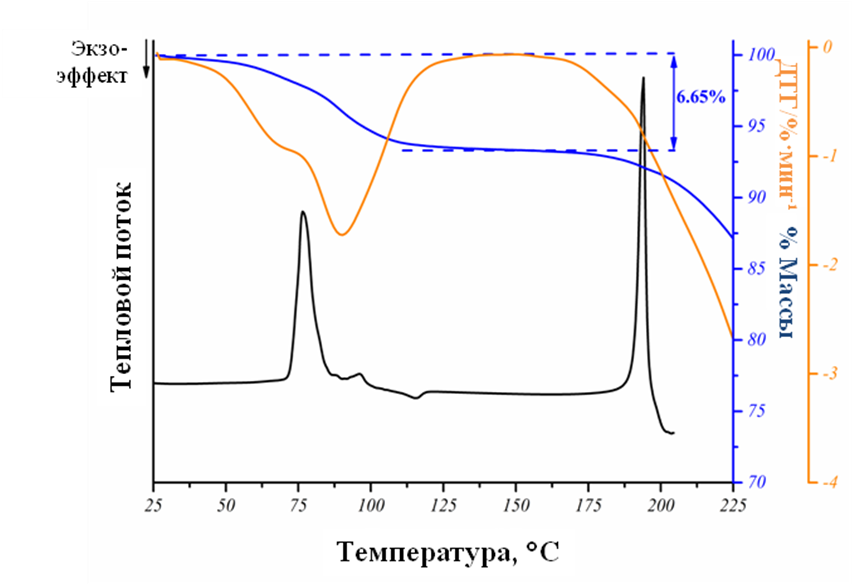 Рис. 5. Кривая ТГ для [LFX+TYA+MeOH] (1:1:1)
23
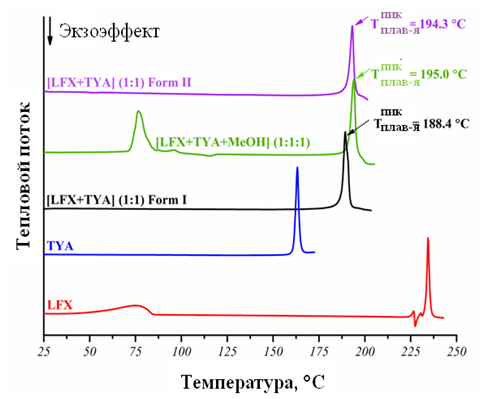 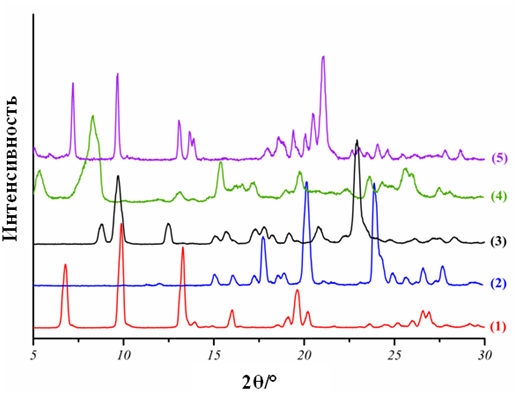 24
Краткое описание путей образования [LFX+TYA]
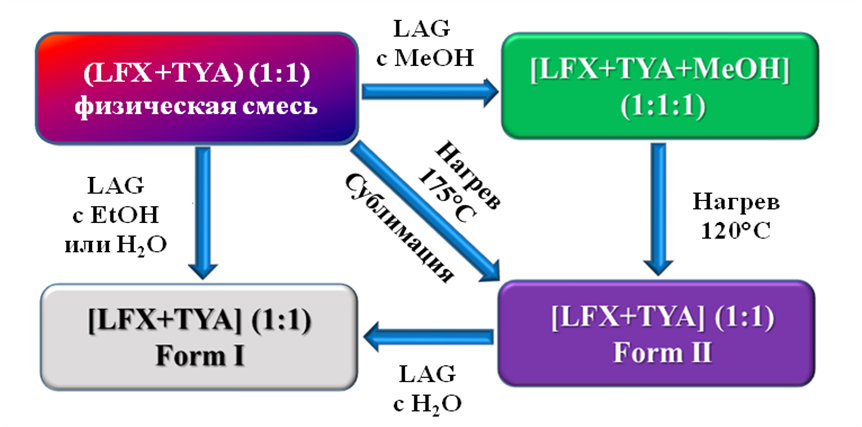 Рис. 7. Краткое описание путей образования [LFX+TYA]
25
Выводы
3. Обнаружено, что в процессе десольватации [LFX+TYA+MeOH] (1:1:1) происходит образование многокомпонентного кристалла [LFX+TYA] (1:1) формы II. Сделано предположение о том, что полиморфная форма I [LFX+TYA] (1:1) является термодинамически более стабильной, по сравнению с формой II.
1. Методами кристаллизации из раствора и перемола с добавлением растворителя получены многокомпонентные кристаллы левофлоксацина с тирамином – [LFX+TYA] (1:1) форма I и метанольный сольват [LFX+TYA+MeOH] (1:1:1).
2. Полученные многокомпонентные кристаллы проанализированы методами рентгеновской дифракции от поли- и монокристаллов, методами дифференциальной сканирующей калориметрии и термомикроскопии. Показано, что молекула растворителя в сольвате связана с молекулами компонентов сильнее, чем в чистом виде, что говорит о структурообразующую роль молекулы растворителя.
4. Доказано, что использование метода сублимации для получения многокомпонентного кристалла приводит к образованию только полиморфной формы II [LFX+TYA] (1:1).